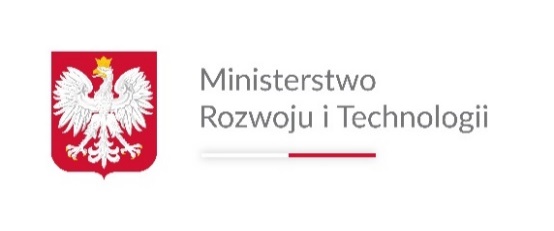 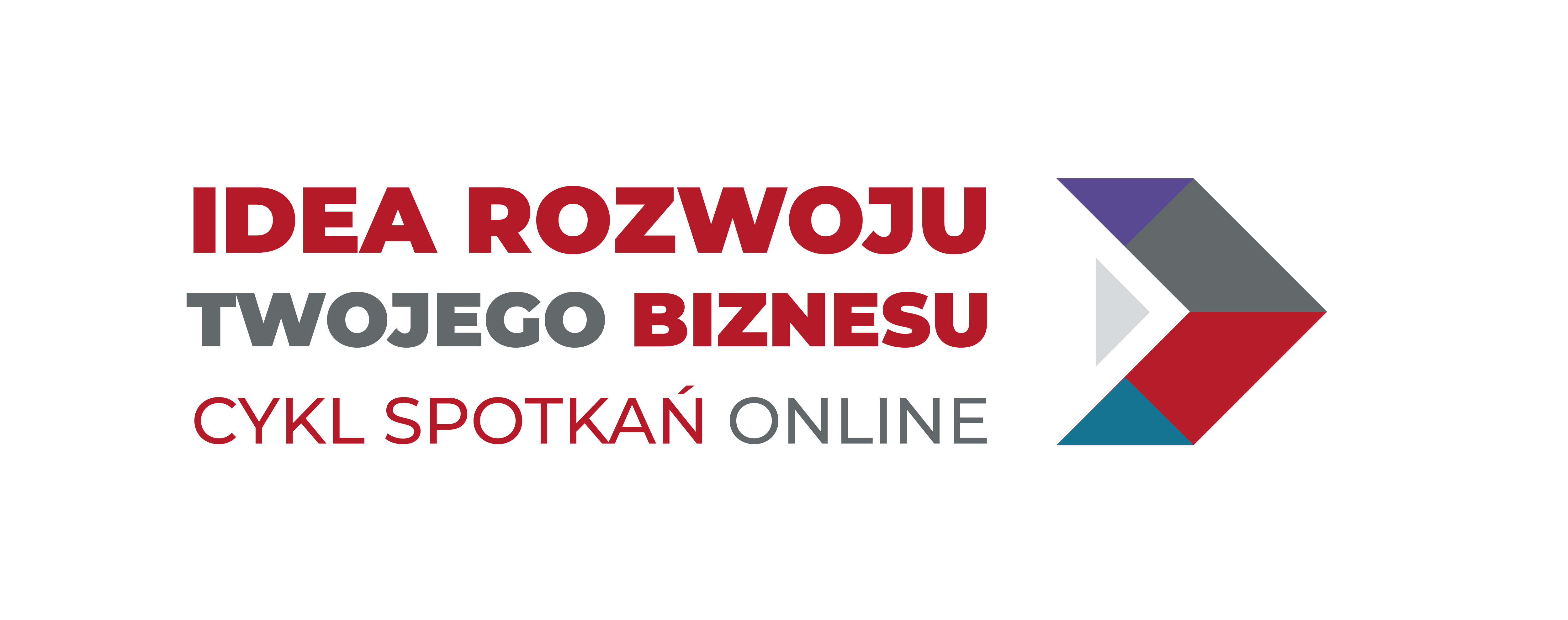 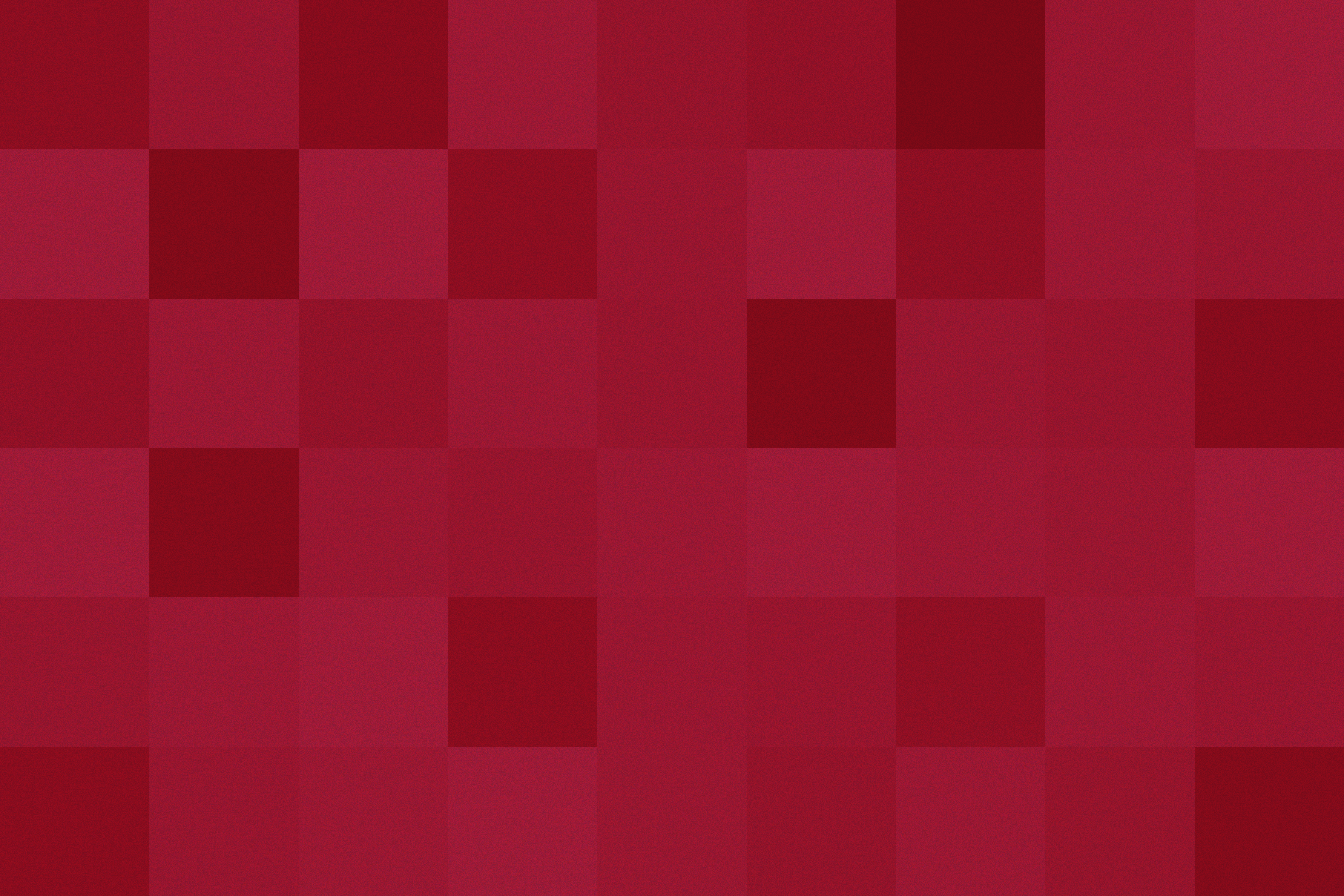 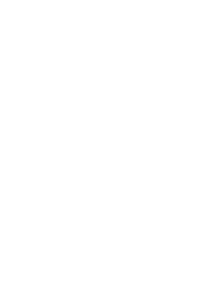 „Robogrant – pomoc na rozwój polskiej branży meblarskiej” oraz cykl konferencji online „Idea rozwoju Twojego biznesu”
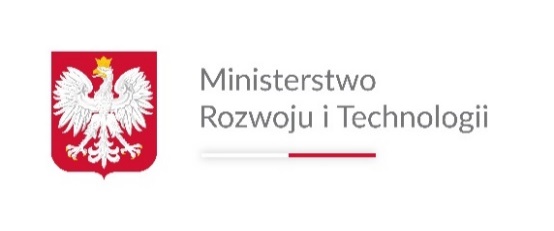 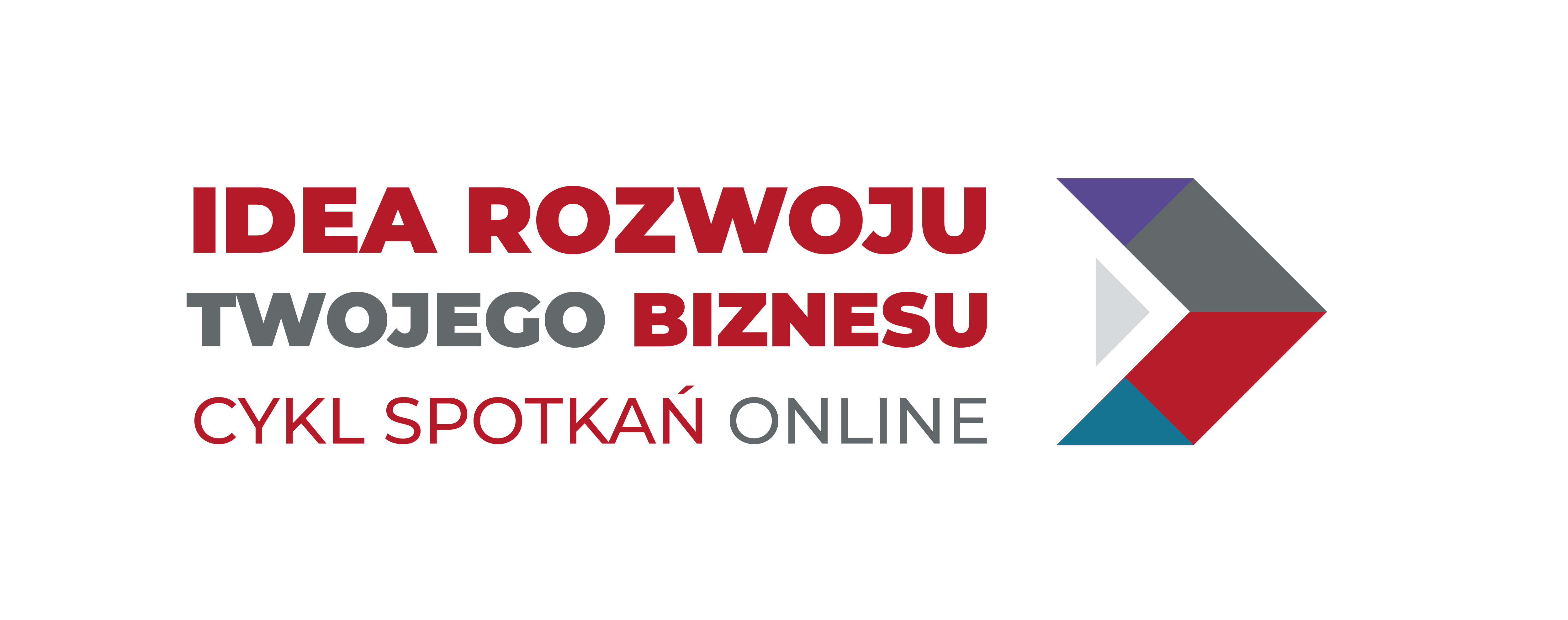 Rynek meblarski odpowiada za 2,3% polskiego PKB
W 2021 r.:
wartość polskiego eksportu - 12,9 mld euro
rekordowa wartość produkcji mebli - 56 mld zł
branża stanowiła 4,4 % wartości polskiego eksportu ogółem
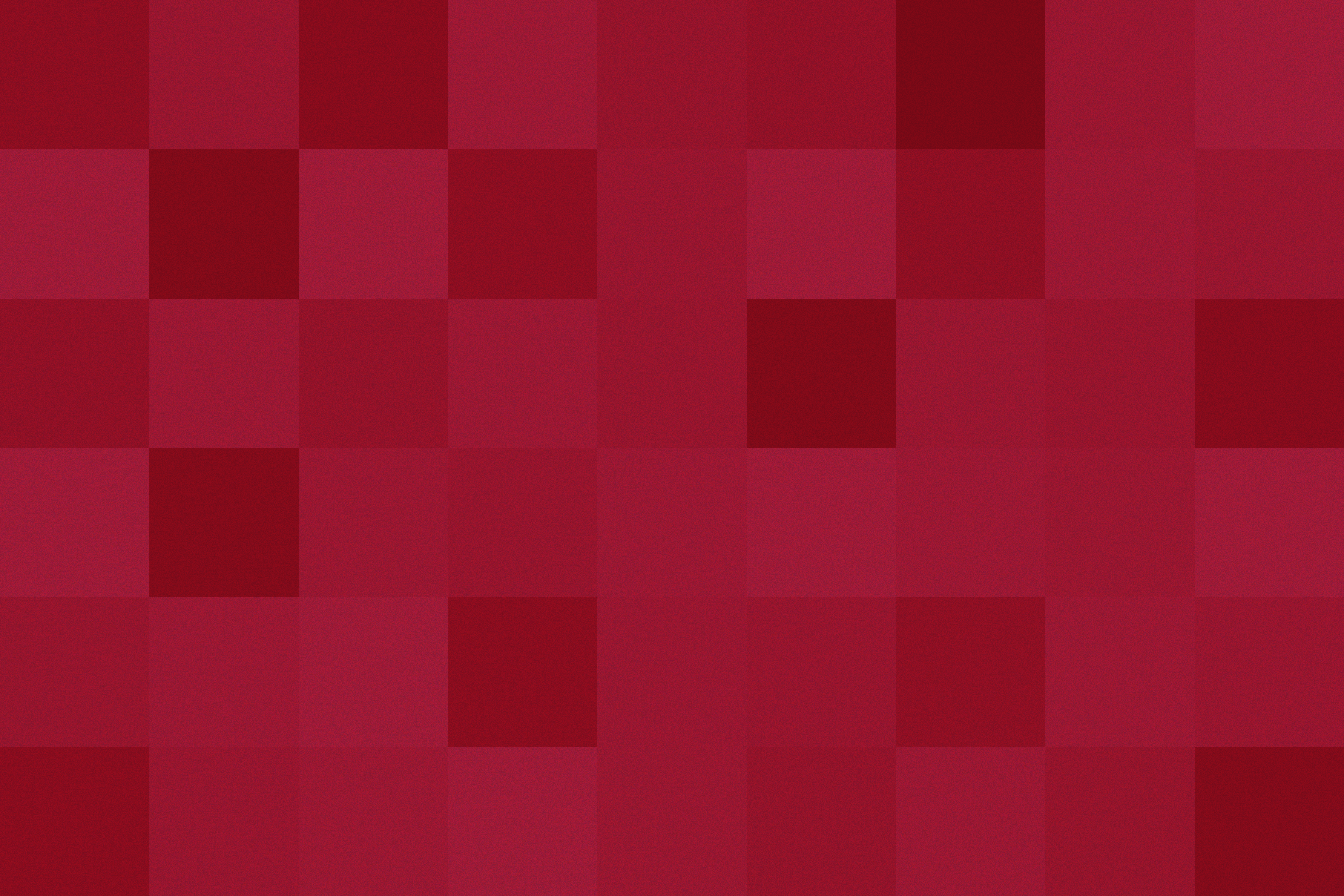 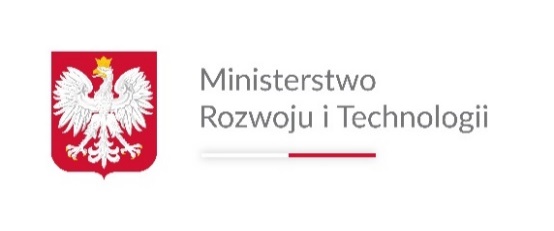 Pilotaż Robogrant
Cel: rozwój przedsiębiorstw z branży meblarskiej poprzez realizację projektów robotycznych
Dla kogo: 
małe lub średnie przedsiębiorstwa, 
osiągające przychody ze sprzedaży nie mniejsze niż 3 mln zł, w dwóch z trzech ostatnich lat obrotowych
Ile:
maksymalna kwota wydatków kwalifikowanych 1 mln zł
- do 850 tys. zł dofinansowania - 85% wydatków kwalifikowanych
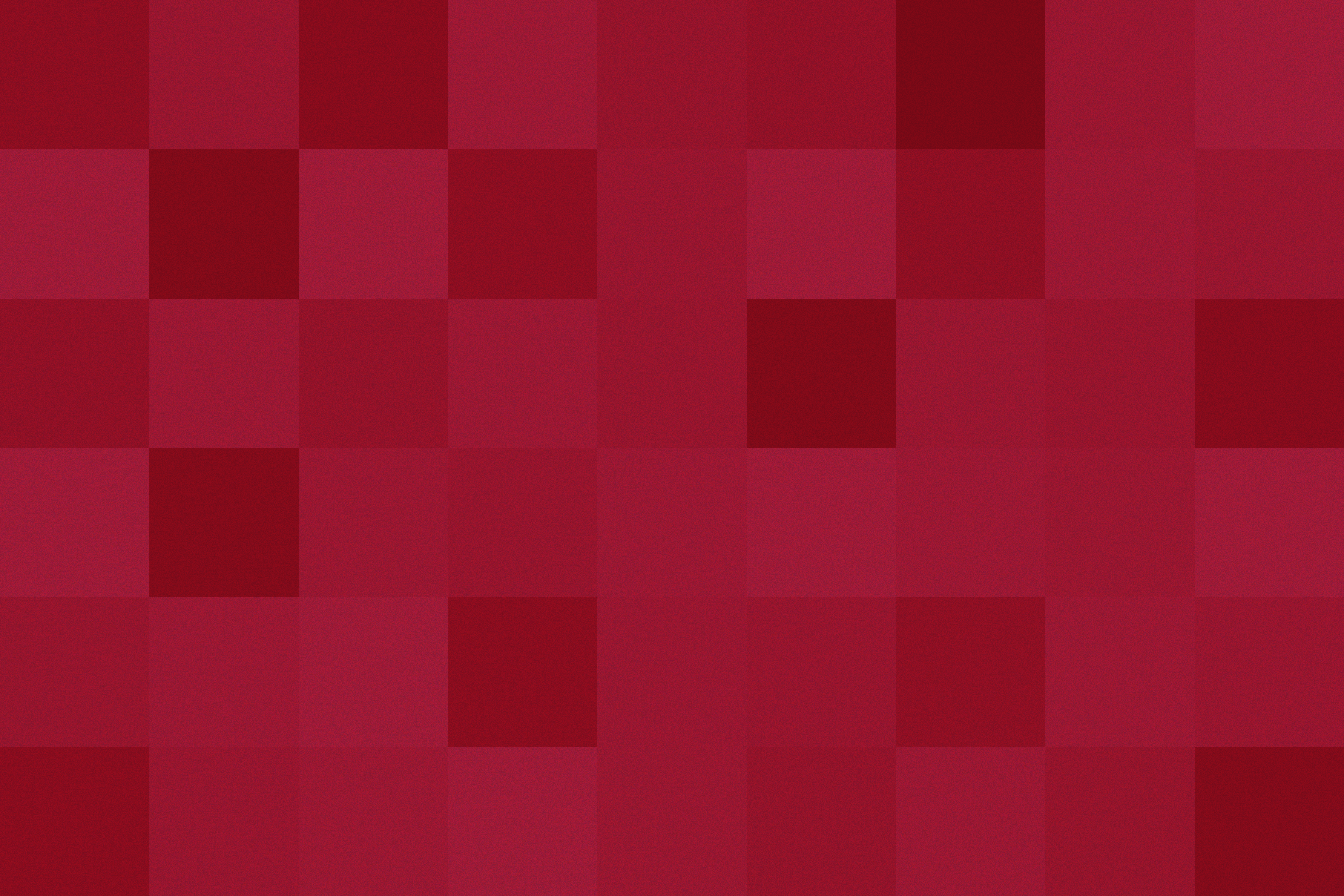 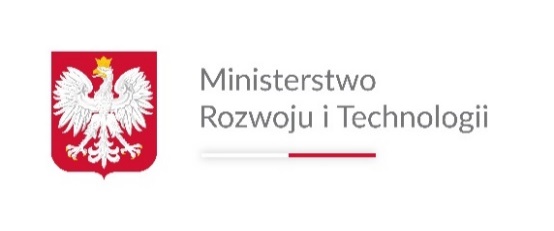 Pilotaż Robogrant
Na co: 
nowe roboty przemysłowe oraz komplementarne maszyny i urządzenia, 
wartości niematerialne i prawne (np. oprogramowanie)
Wnioski: od 8 listopada 2022 r. do 6 grudnia 2022 r.
Alokacja konkursu: 29 mln zł
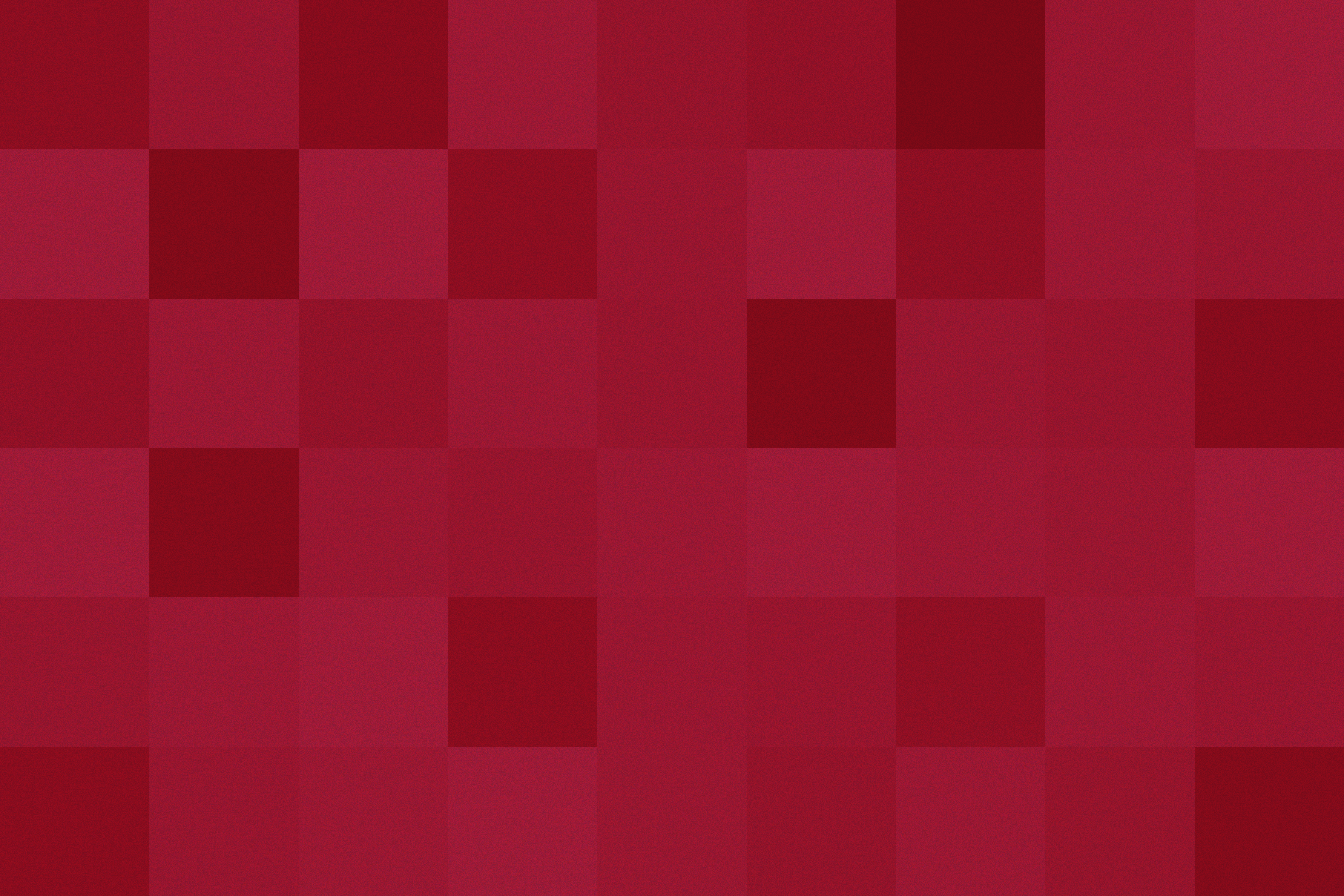 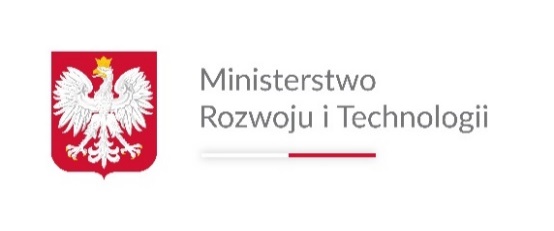 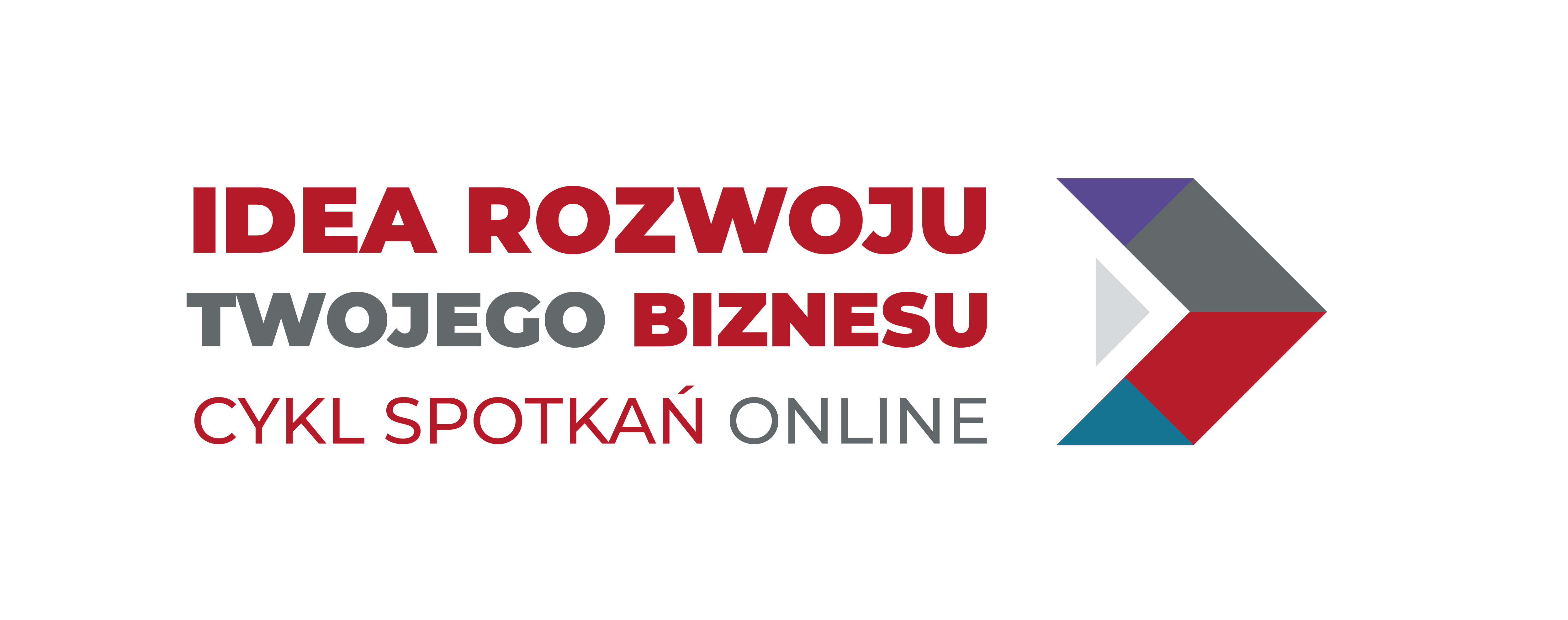 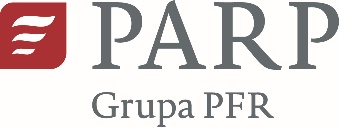 „Idea rozwoju Twojego biznesu”
10 konferencji online o charakterze informacyjno-edukacyjnym
Cel: Informowanie o nowych rozwiązaniach i regulacjach dotyczących prowadzenia działalności gospodarczej
Dla kogo: 
przedsiębiorcy, 
osoby zainteresowane tematyką konferencji
Gdzie: online na parp.gov.pl/idearozwojubiznesu
Kiedy: we wtorki i czwartki – na przełomie listopada i grudnia 2022
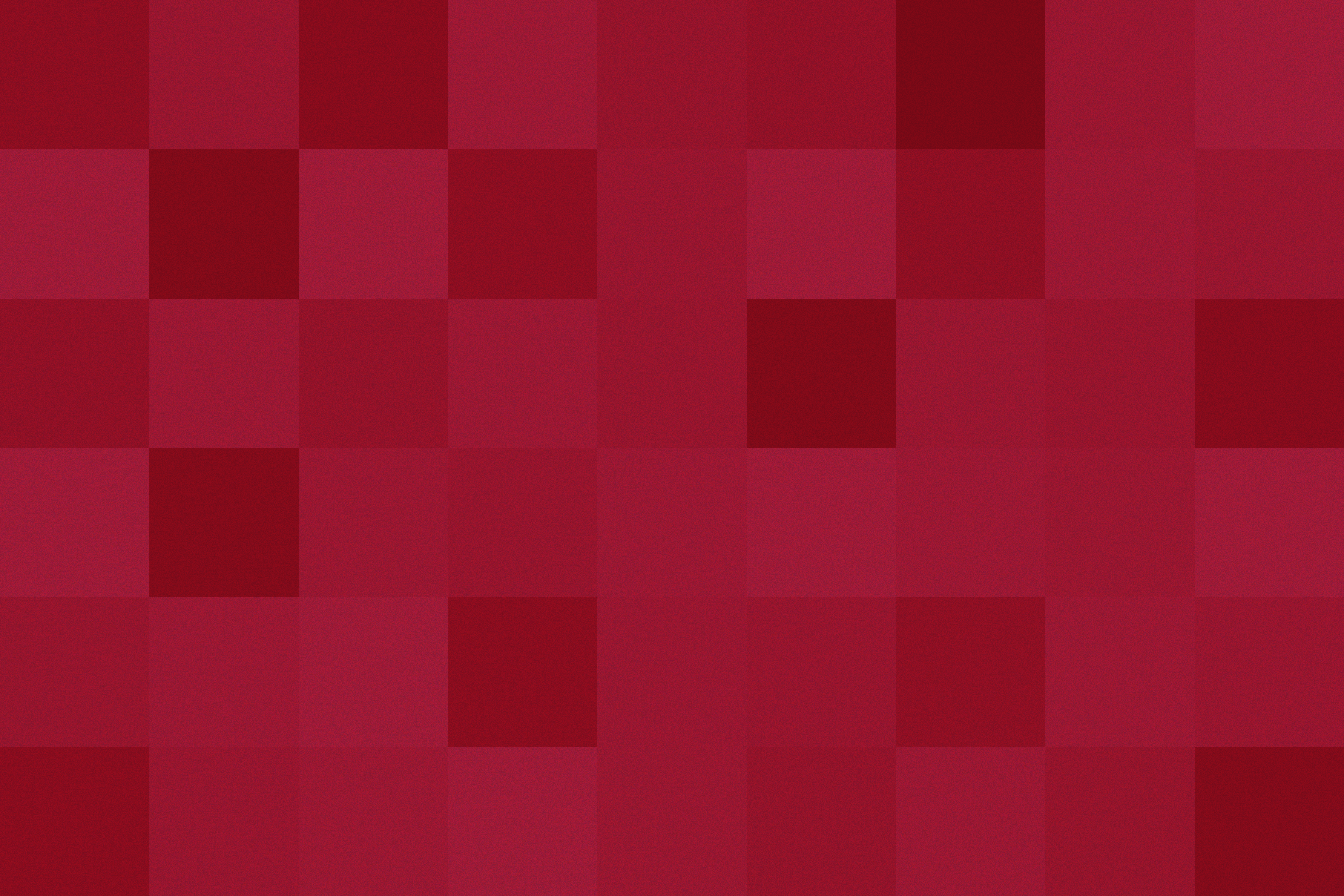 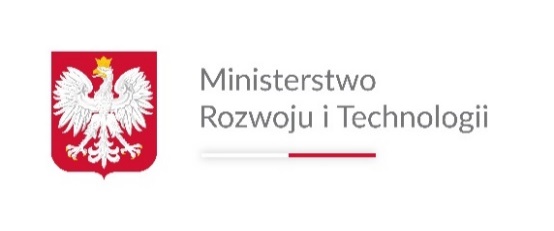 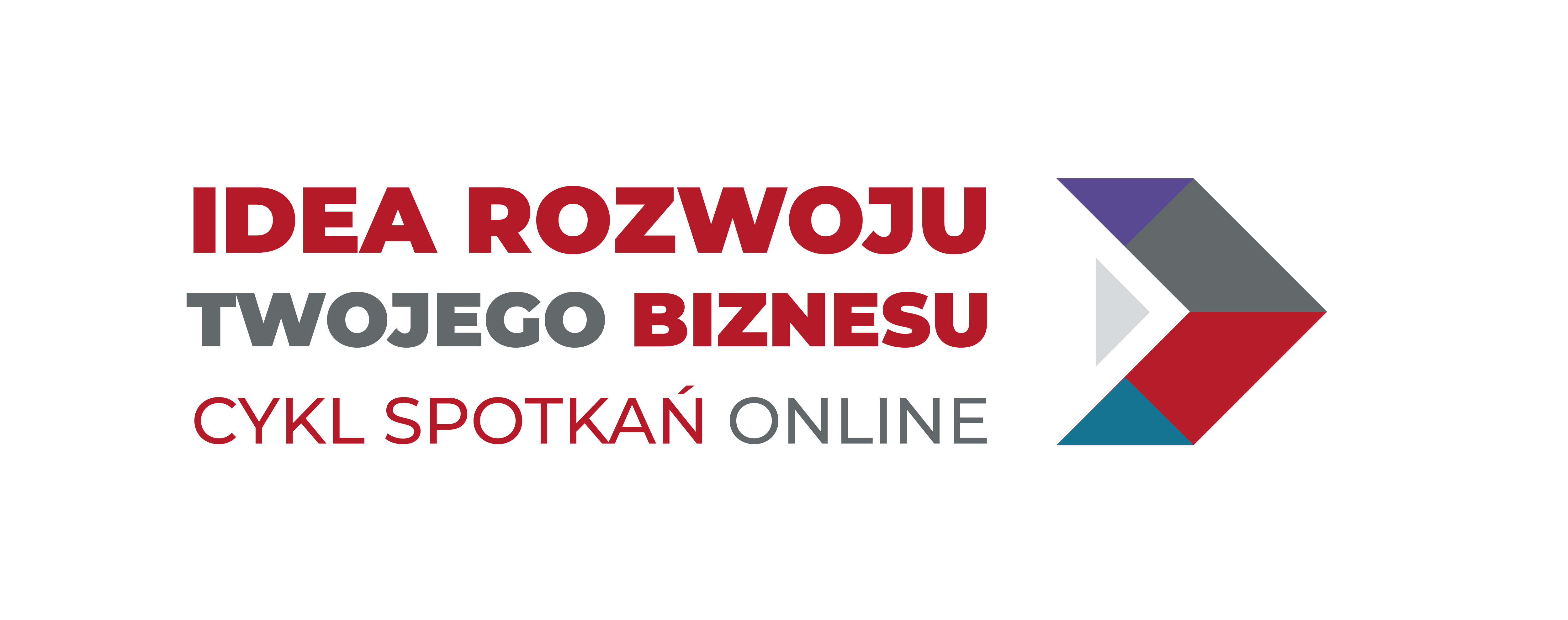 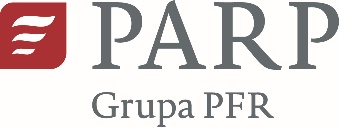 Tematami konferencji będą m.in.:
Spółka akcyjna - prosta forma prowadzenia działalności gospodarczej
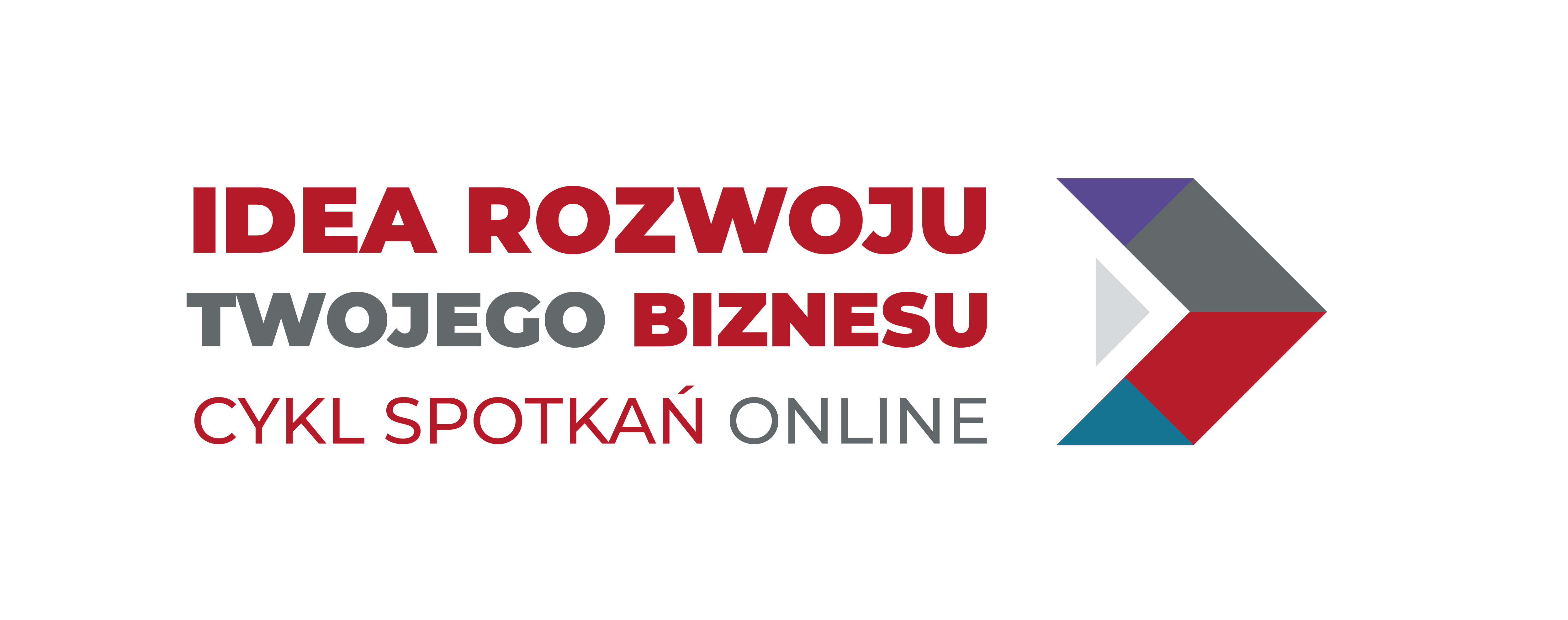 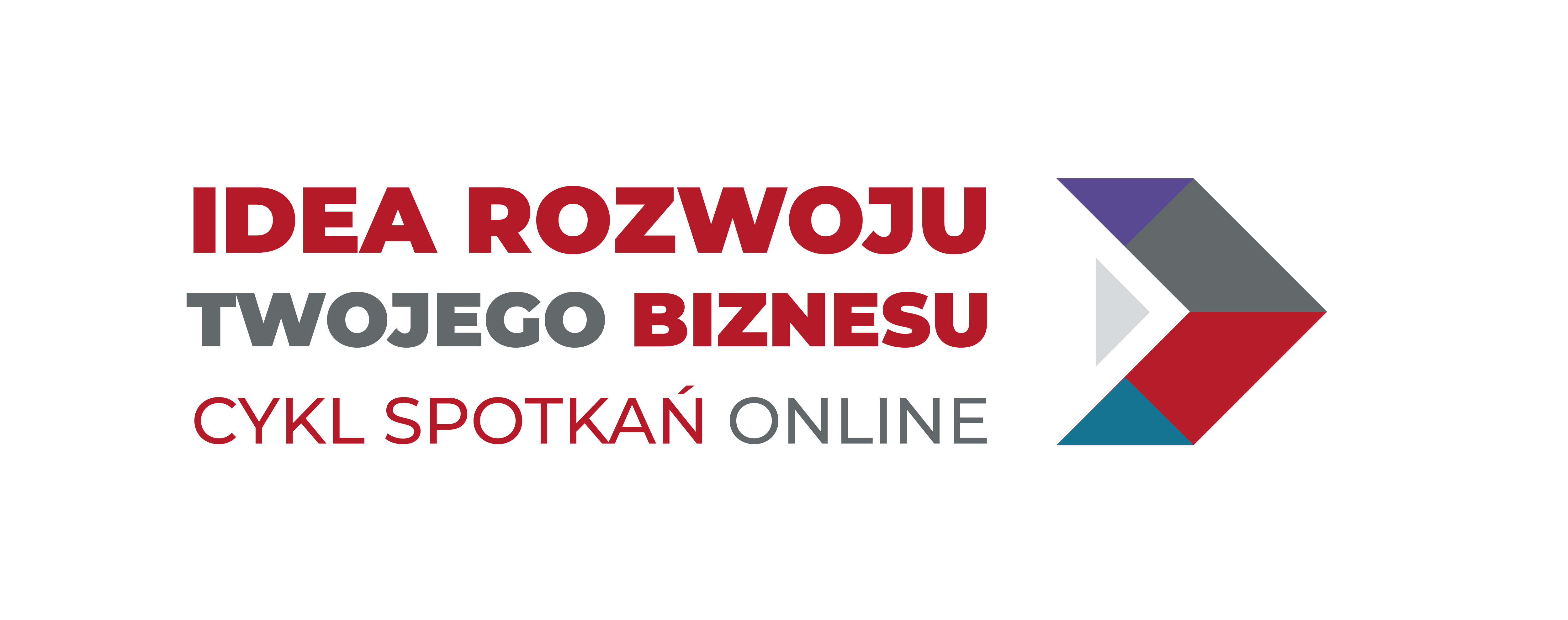 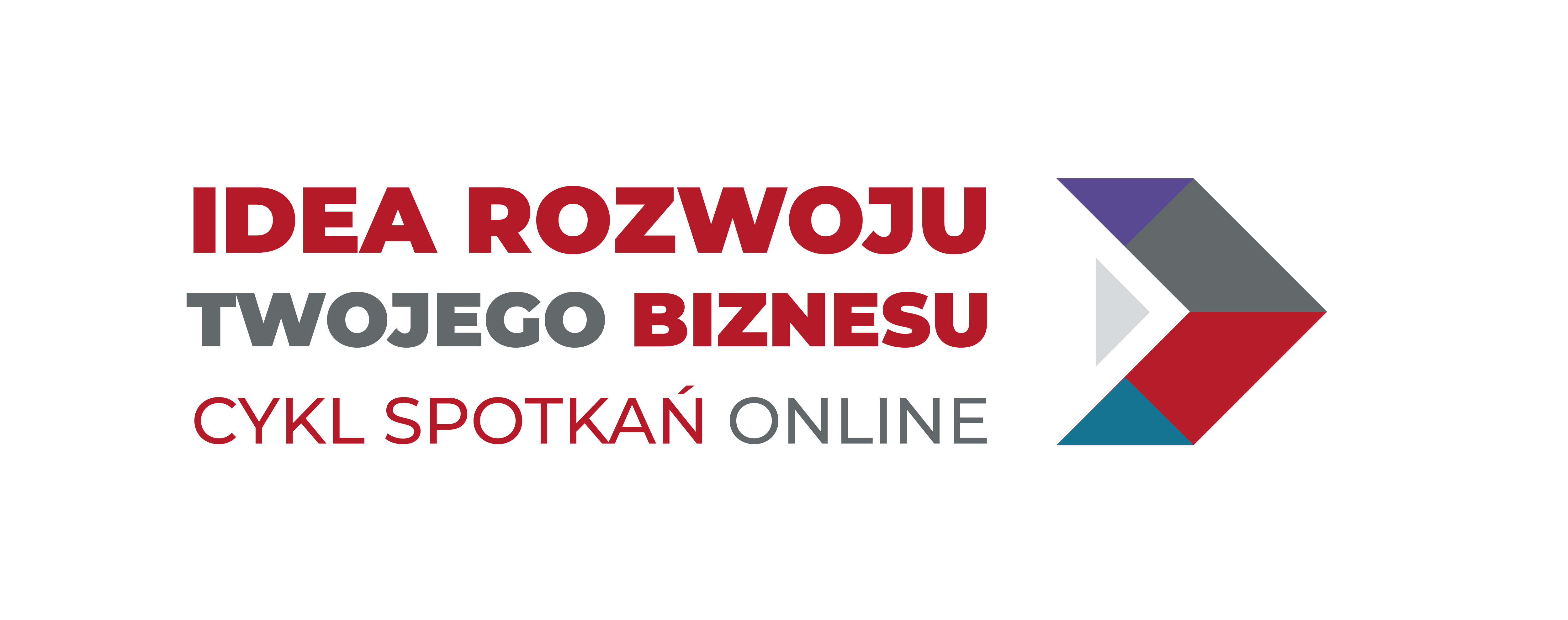 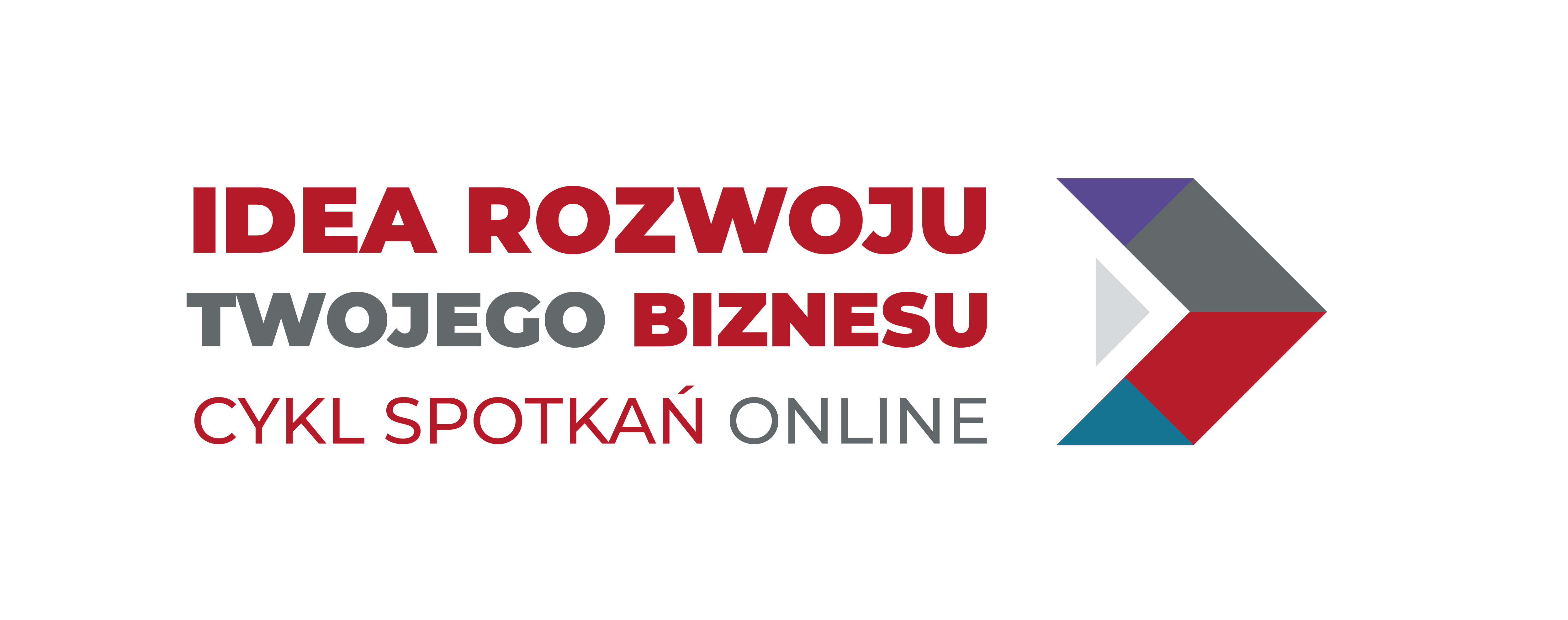 Jak z sukcesem przekazać firmę następcom? Zarząd sukcesyjny przedsiębiorstw osób fizycznych
Europejskie Huby Innowacji Cyfrowych - know-how, usługi i wsparcie z zakresu transformacji cyfrowej dla przedsiębiorców
Zakłócenia łańcuchów dostaw w Polsce po agresji Rosji na Ukrainę. Aktualne wyzwania i zagrożenia dla firm
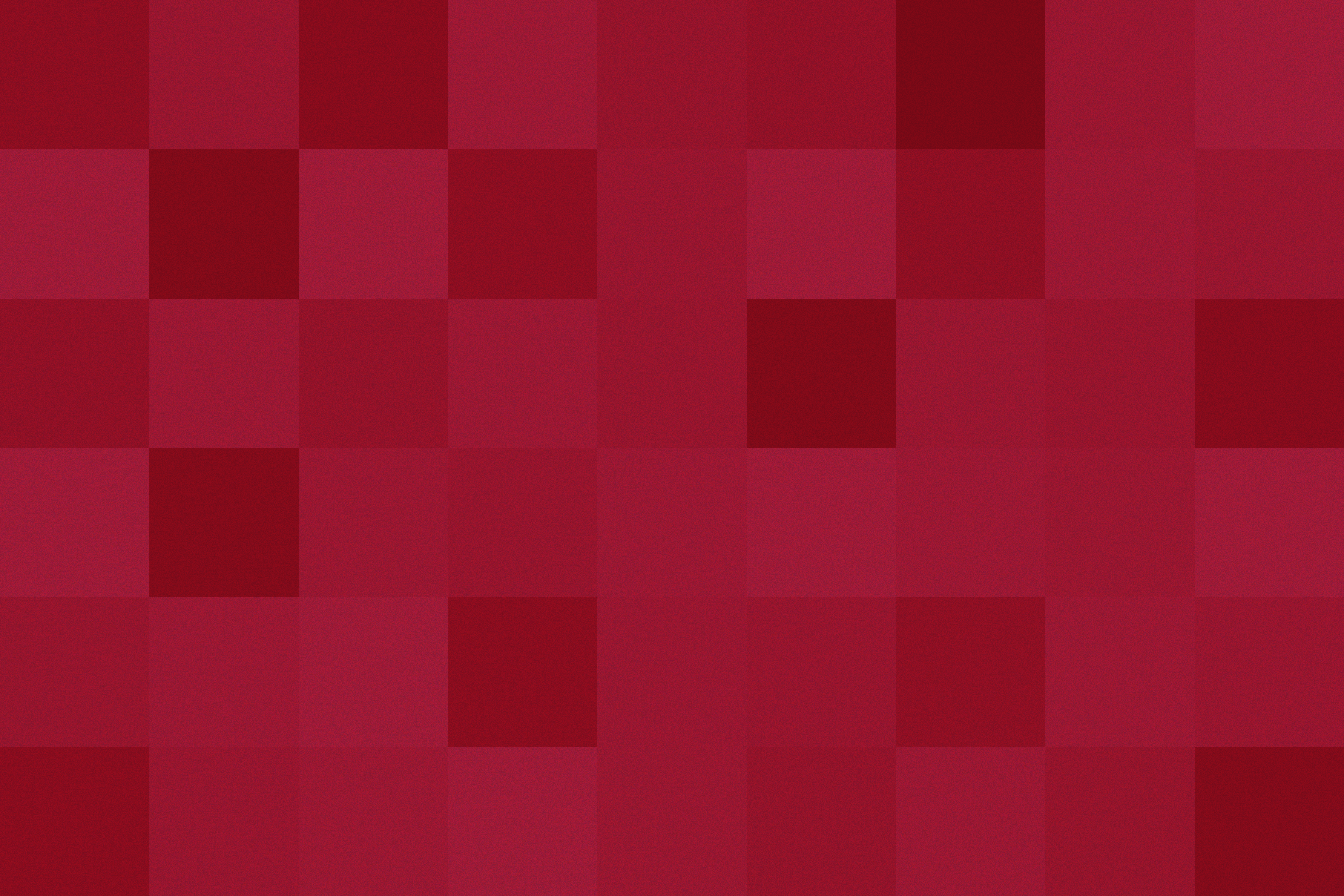 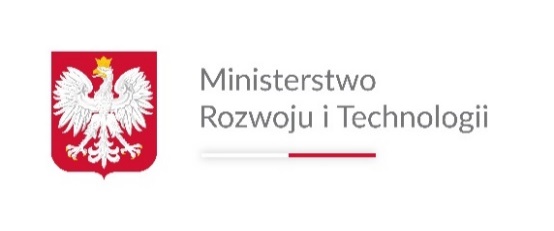 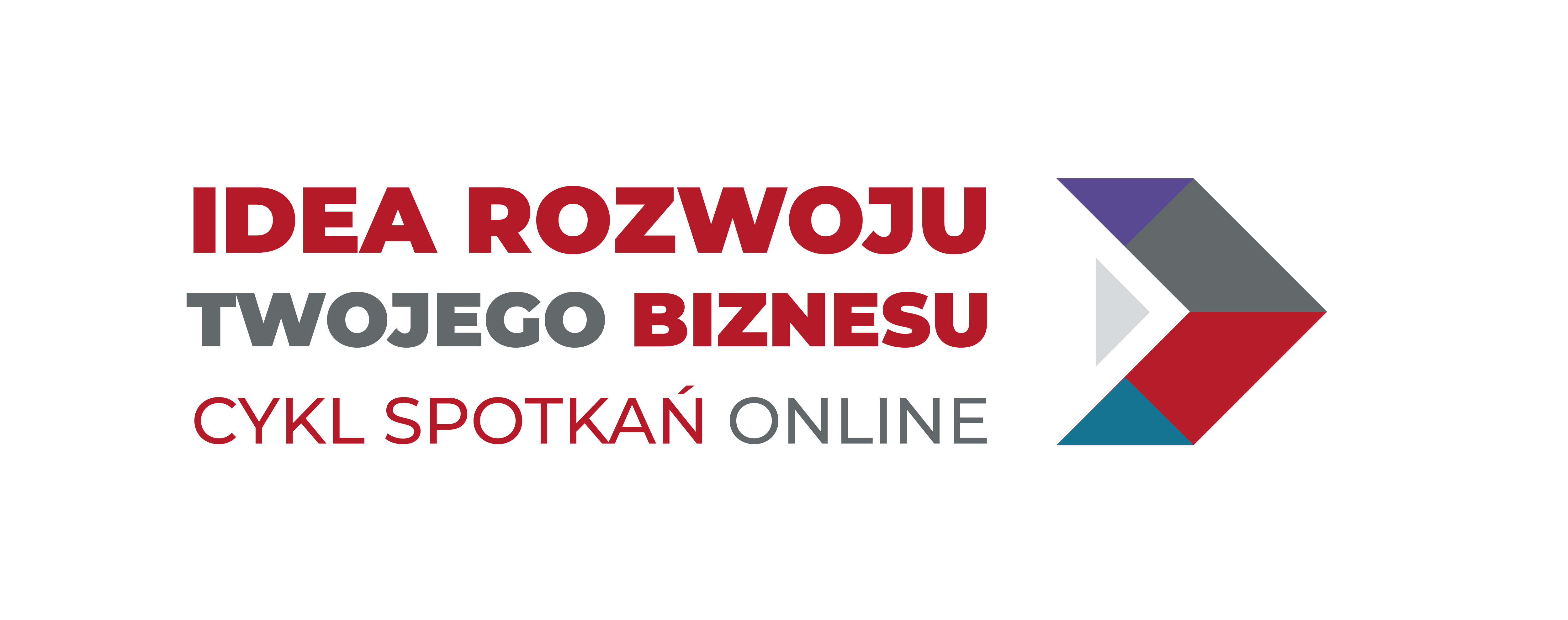 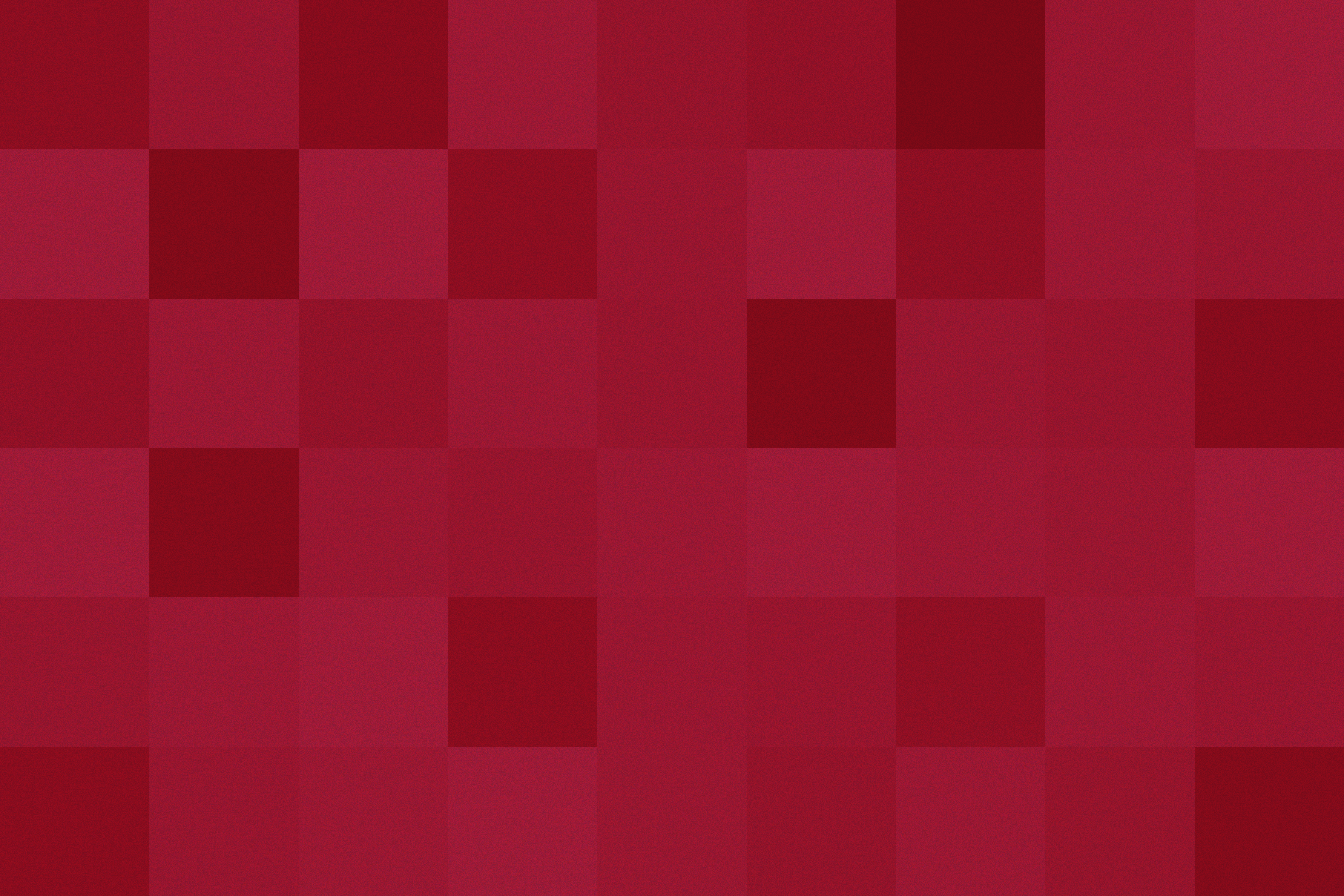 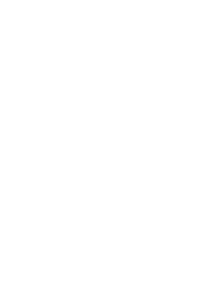 Inauguracja programu „Robogrant – pomoc na rozwój polskiej branży meblarskiej” oraz cykl konferencji online „Idea rozwoju Twojego biznesu”